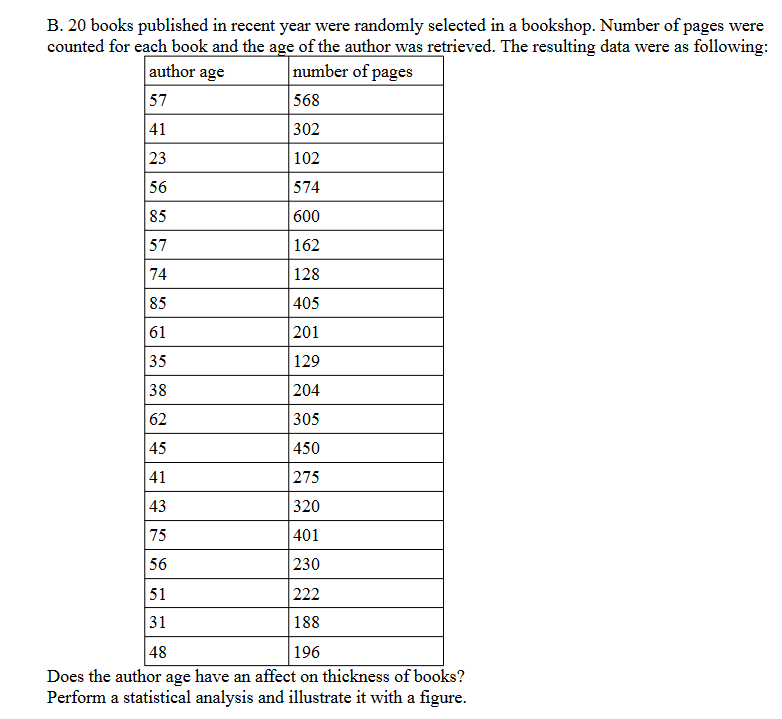 books<-read.delim2("clipboard") 




lm.b<-lm(pages~age, data=books)
plot(lm.b)
The null hypothesis – the author’s age does not have an affect on thickness of book
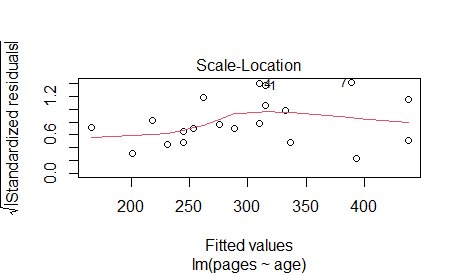 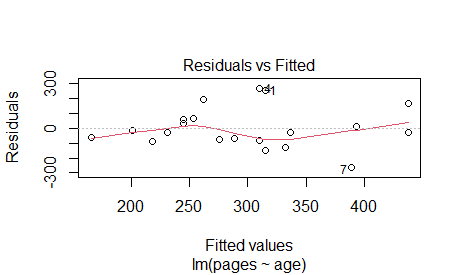 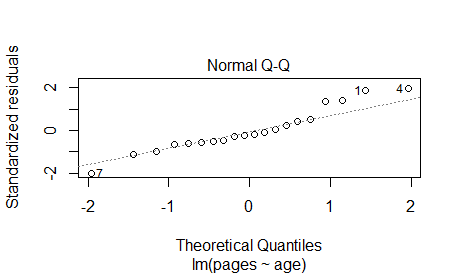 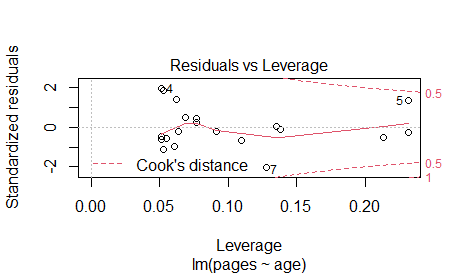 summary(lm.b)
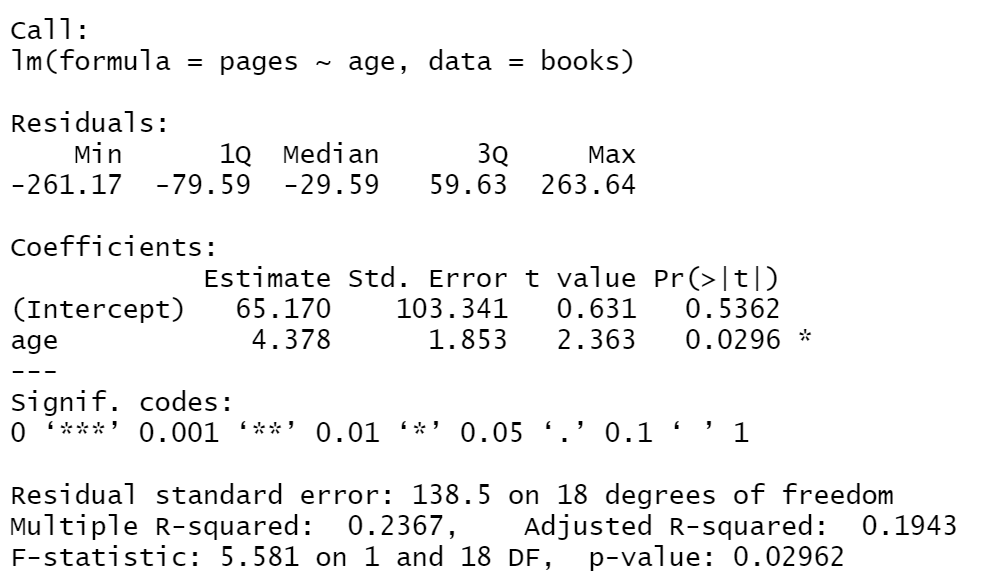 The null hypothesis is rejected =  the author’s age does have an affect on thickness of book
ggplot(books, aes(x=age, y=pages))+geom_point()+geom_smooth(method="lm", colour=6)+theme_classic()
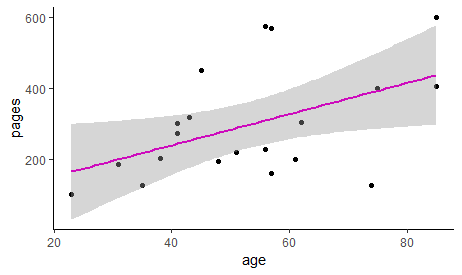